Regulatory Hot Topics
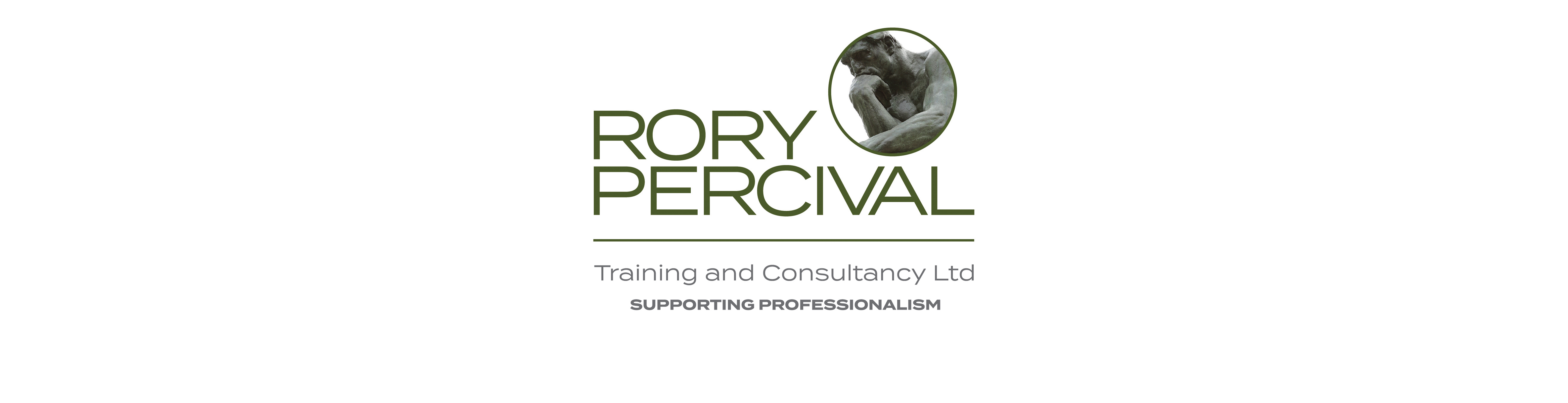 Agenda
Platforms Market Study
MiFID II catch up (discussion)
Cash-flow planning
Defined benefit (DB) transfers
Learning objectives
By the end of the session, you should be able to 
Understand the FCA’s platform study findings and implications for the advice sector
Confirm understanding of MiFID II requirements
Consider some key aspects of cash-flow planning
Understand the FCA’s policy development on DB transfers
Understand FCA expectations for advice on DB transfers
Review your firm’s approach
[Speaker Notes: Forward-looking

Big picture]
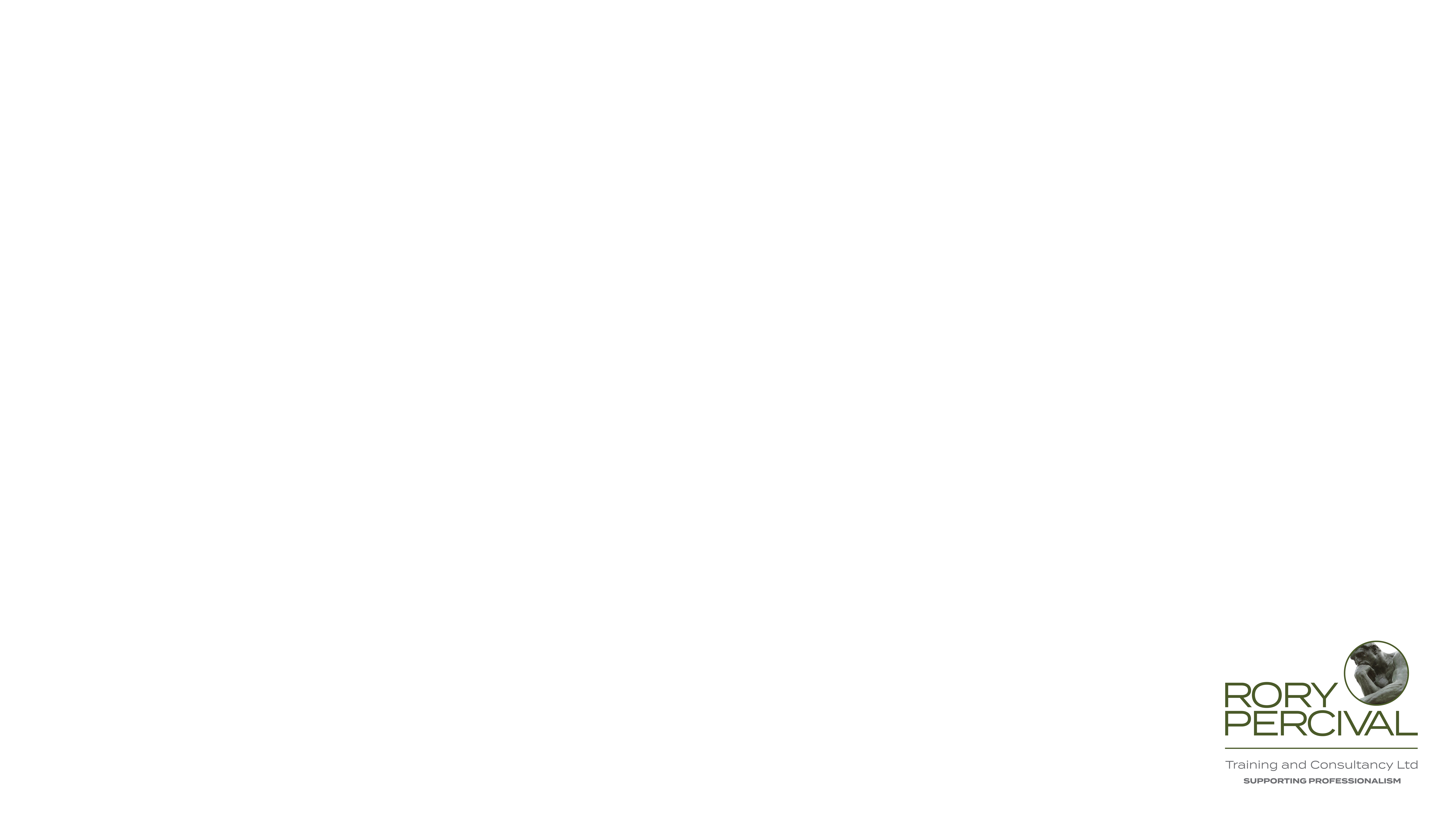 Platforms Market Study: Positives
Customer satisfaction is currently high
Market appears to be working well in many respects
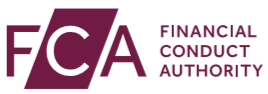 Consumers who pay more for their platform tend to get greater functionality on average
[Speaker Notes: Interim report]
Platforms Market Study: Concerns
Competition not working well for certain consumer groups
Switching between platforms can be difficult
Orphan clients face higher charges and lower service
Possible inducements: training courses, white labelling, bulk rebalancing, model portfolio management tools
Proposed remedies
Easier switching: market solution (Transfers and Re-registration Industry Group)
Considering adviser charging guidance on switching
Help for orphan clients – considering platforms to:
Have process to encourage client to switch
Sneak on adviser receiving adviser charge if no activity for 1 year
D2C: 
Easier to shop around: MiFID II + market innovation
Improve fund competition: market innovation
Advice Market Study (2019?)
Possible findings
Weak price competition
Little correlation between price and quality
Little correlation between price and demand
Price clustering
High consumer satisfaction
Poor perception of fees by consumers
Advice Market Study
Possible remedies
Improved price comparison?
Websites?
Comparison tool?
Prescribed examples?
Clarify expectations on value for money – PROD
Repeat charges disclosures – in place (MiFID II)
Market innovations/solutions
MiFID II update
Suitability
Inducements
Recording
Disclosure
Knowledge and competence
Independence
PROD
Adviser charging
Best execution
Product governance
Client categorisation
Appropriateness
Cash-flow planning
Why?
Who?
Which?
How?
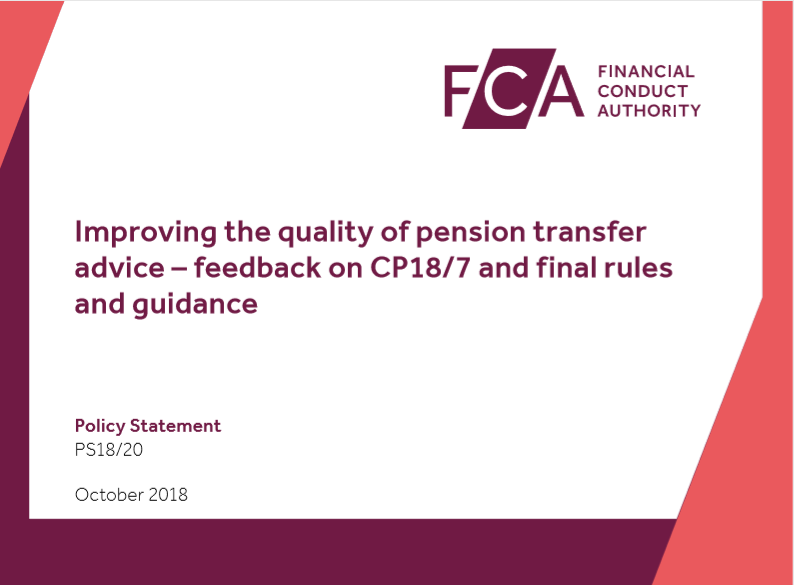 PS 18/6: New Rules and Guidance
No change to default position
Guidance on assessing suitability:
Role of DB benefits play in providing retirement income
The relevant wider circumstances of the individual 
The way funds will be accessed
Receiving scheme investments 
Alternative ways of achieving the client’s objectives
Appropriate pension transfer analysis (APTA)
Cash-flow planning
Transfer value comparator (TVC)
It could cost you £140,000 to obtain a comparable level of guaranteed income on the open market. This means the same retirement income could cost you £20,000 more by transferring.
PS18/20: Further New Rules and Guidance
PTS to have investment advice qualification
Destination of funds (including self-investors)
Two advisers working together
Triage
Attitude to transfer risk
Suitability Reports for stay recommendations
Possible contingent charging ban: considering further (no proposals)
Tweaks:
Update to PTS qualification standard
Re-defining what constitutes a DB transfer
Changes to pension increase assumptions
Triage
Generic information only
Explanations ‘that make them more or less suitable for general groups of people’
Can decide not to deal with some clients
Suggest at-a-distance approach (guide/videos)
Attitude to transfer risk
Client’s view/attitude on: 
Risks and benefits of staying in the DB scheme
Risks and benefits of transferring to a flexible benefits scheme
Certainty of income in retirement
Likelihood of accessing funds in flexible benefits in an unplanned way (and the impact of this on )
Restrictions on their ability to access funds in a DB scheme
(and experience of) managing investments themselves or paying for them to be managed in a flexible benefit scheme
Also …
Younger clients
Schemes in trouble
High transfer values
DB Recommendations
Ensure FCA guidance is explicitly built into the advice process
Have a formal written firm view on client scenarios (younger clients, ill-health, death benefits, flexibility etc)
Systems and controls
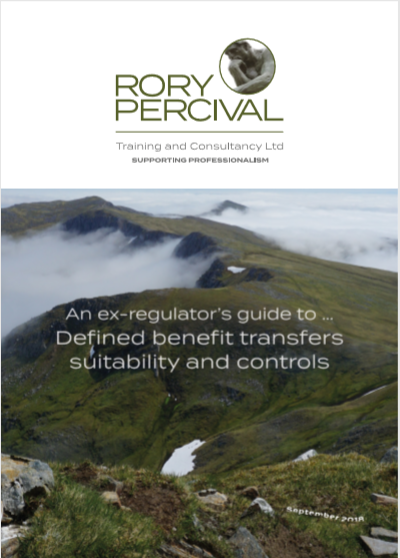 Questions
Learning objectives
By the end of the session, you should be able to 
Understand the FCA’s platform study findings and implications for the advice sector
Confirm understanding of MiFID II requirements
Consider some key aspects of cash-flow planning
Understand the FCA’s policy development on DB transfers
Understand FCA expectations for advice on DB transfers
Review your firm’s approach
[Speaker Notes: Forward-looking

Big picture]
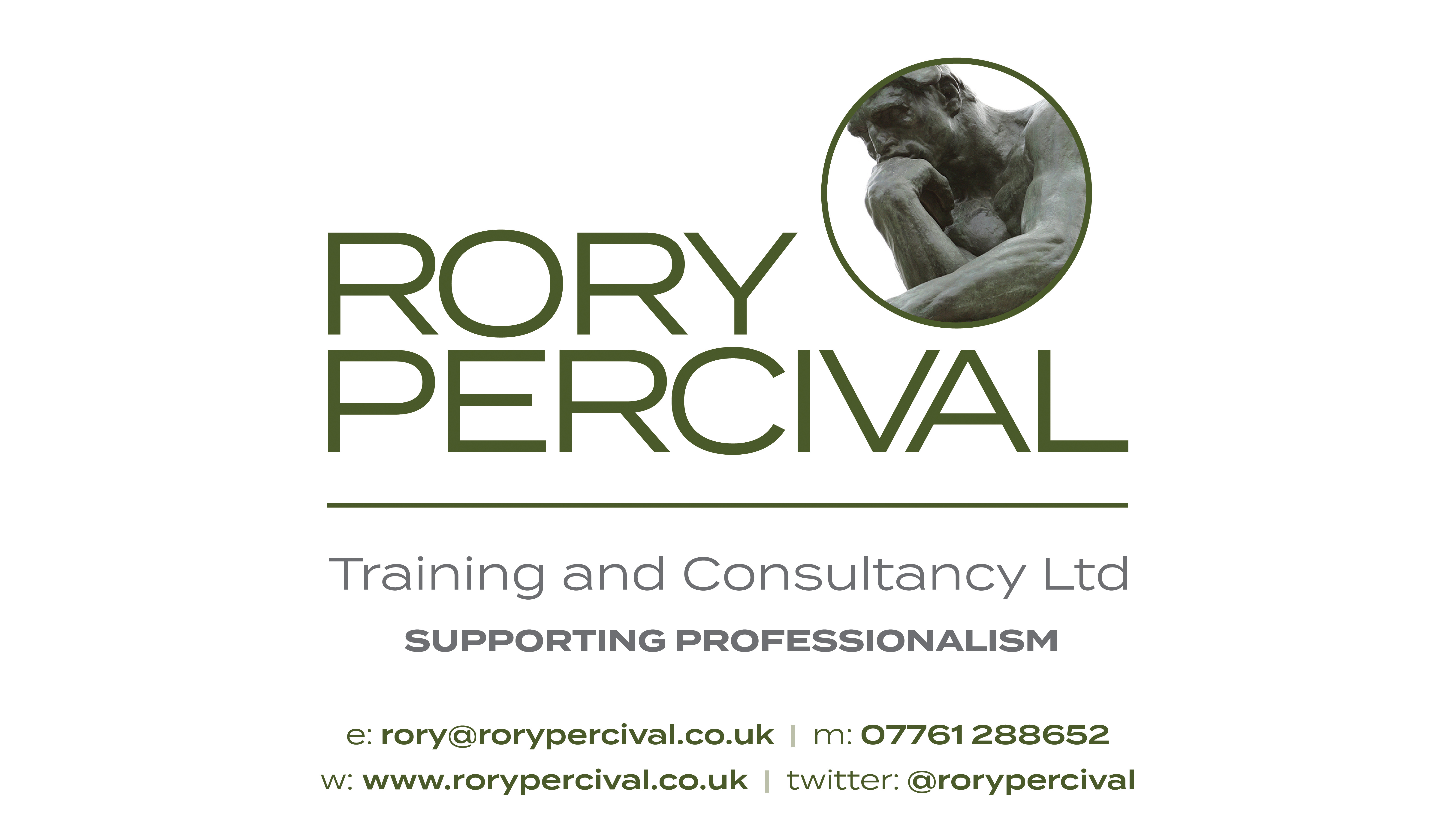